ИСТОРИЯ
5
класс
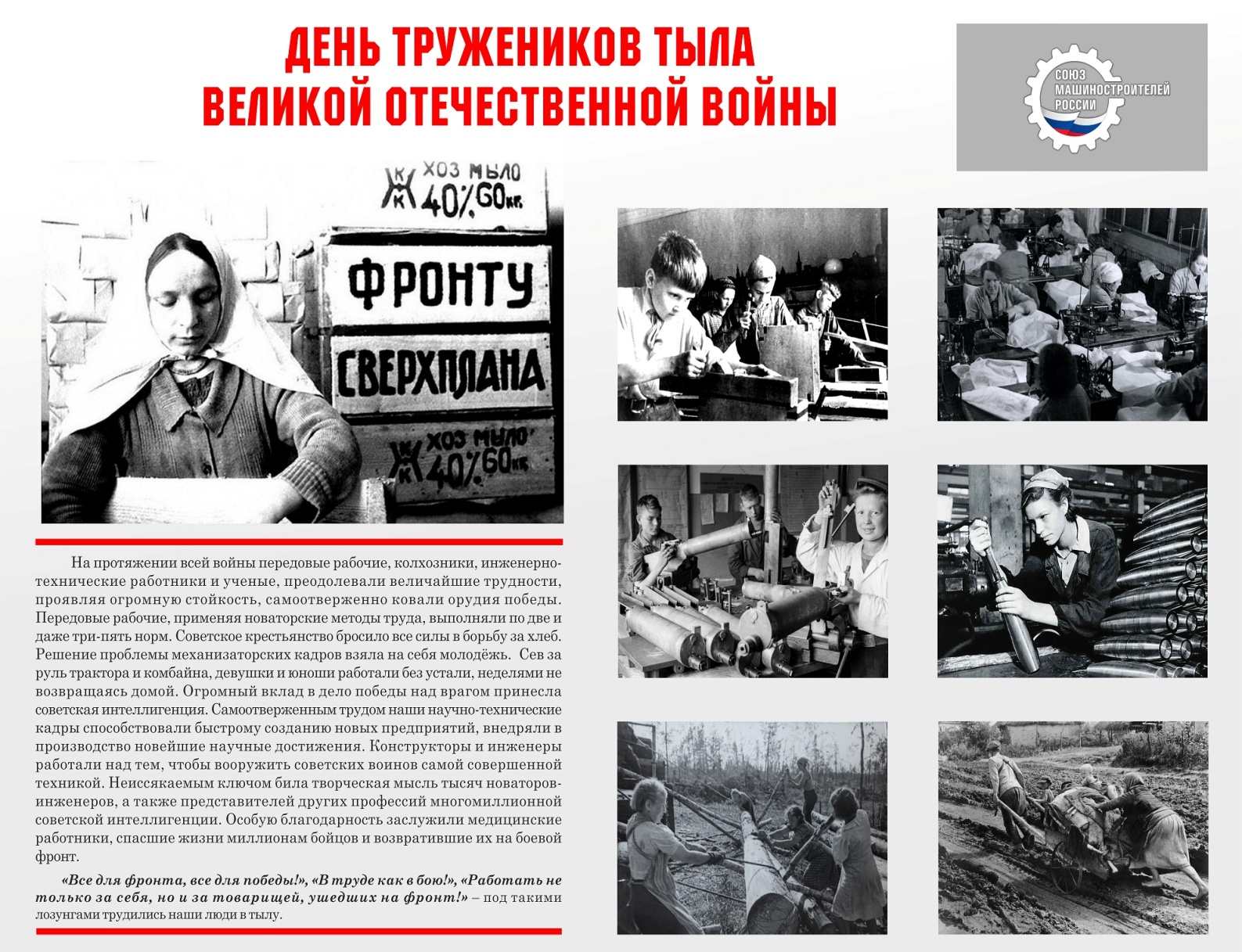 Тема урока:
«ВКЛАД УЗБЕКИСТАНАВ ВЕЛИКУЮ ПОБЕДУ»
(1 – урок)
ПЛАН
ТРУДОВАЯ ДОБЛЕСТЬ УЗБЕКСКОГО НАРОДА
ГЕРОИЗМ СЕЛЬСКИХ ТРУЖЕНИКОВ
БЕЗМЕРНАЯ ЩЕДРОСТЬ
ДОБЛЕСТЬ УЗБЕКСКОГО НАРОДА
В годы Второй мировой войны Узбекистан находился в составе бывшего Советского Союза. 
После вероломного нападения фашистской Германии на Советский Союз 22 июня 1941 года Узбекистан тоже был втянут в войну.
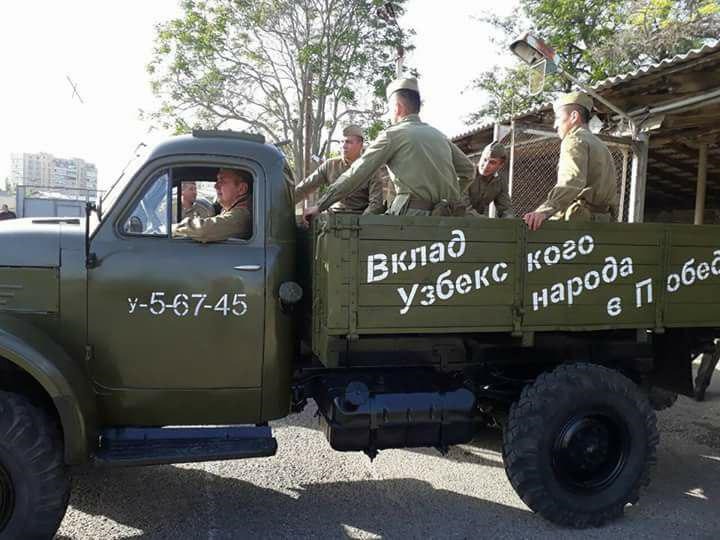 ДОБЛЕСТЬ УЗБЕКСКОГО НАРОДА
Узбекистан обеспечивал фронт оружием, боеприпасами, продовольствием и одеждой.
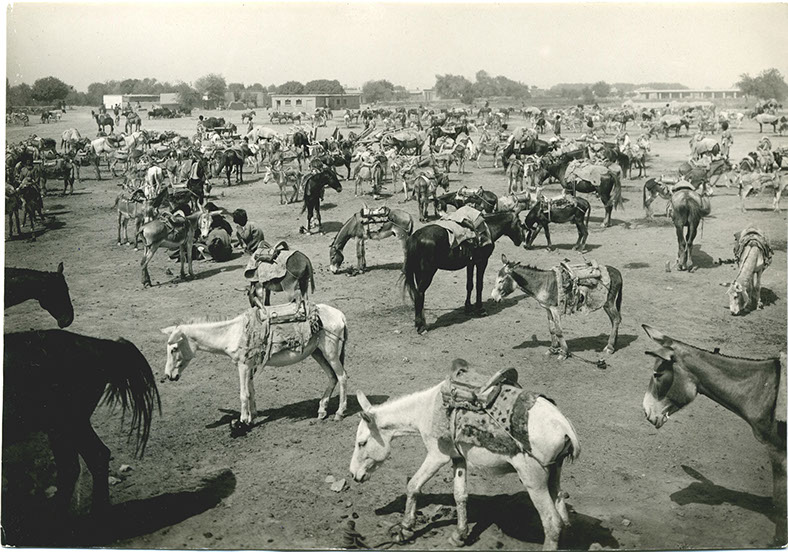 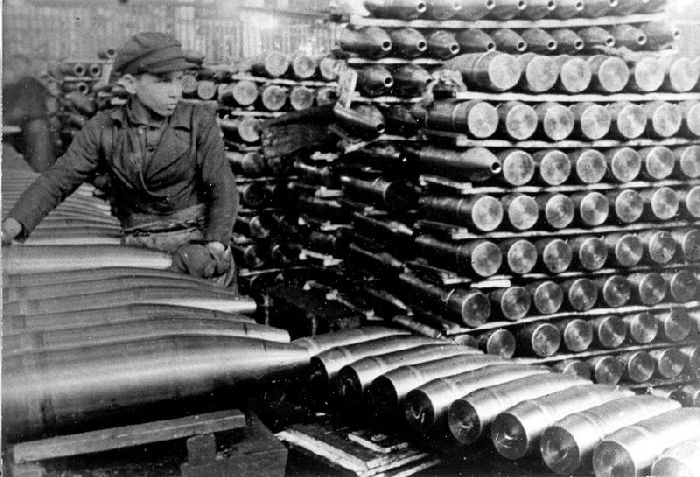 ДОБЛЕСТЬ УЗБЕКСКОГО НАРОДА
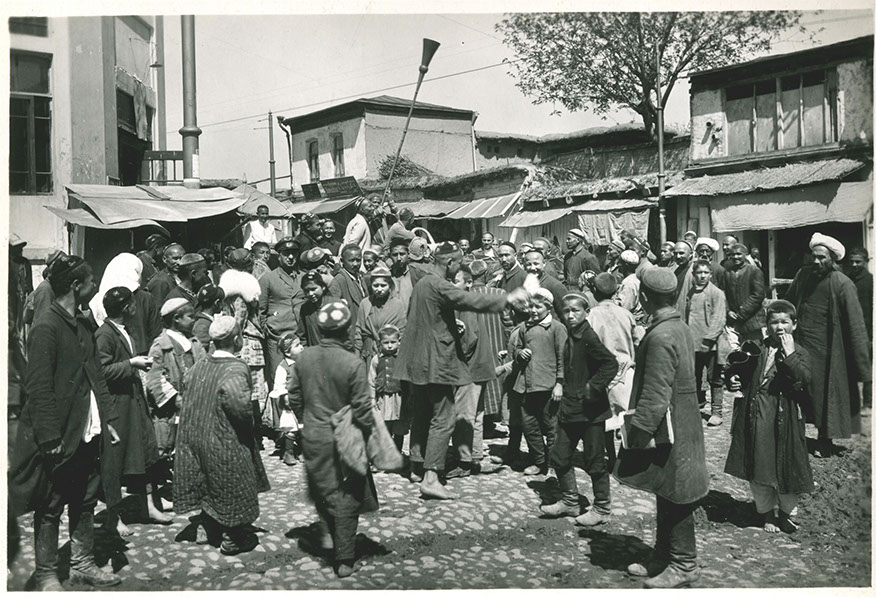 Во Второй мировой войне участвовало более 1 миллиона 500 тысяч воинов из Узбекистана. Денежные пожертвования, собираемые у населения, сдавались в фонд обороны страны.
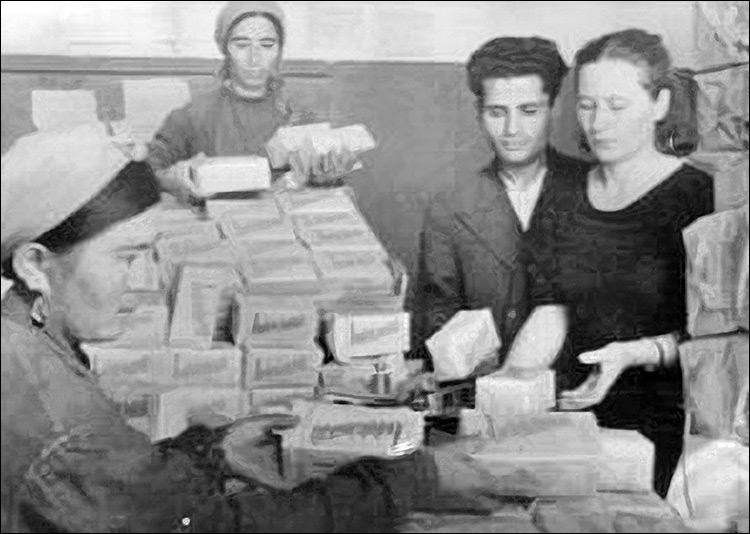 ДОБЛЕСТЬ УЗБЕКСКОГО НАРОДА
По решению руководства бывшего Советского Союза в Узбекистан было эвакуировало более ста промышленных предприятий из зон, которые могли быть оккупированы Германией.
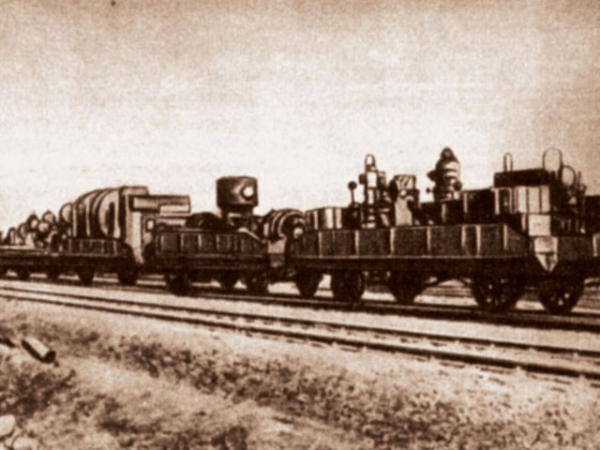 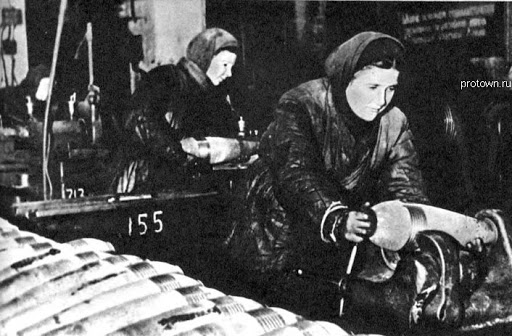 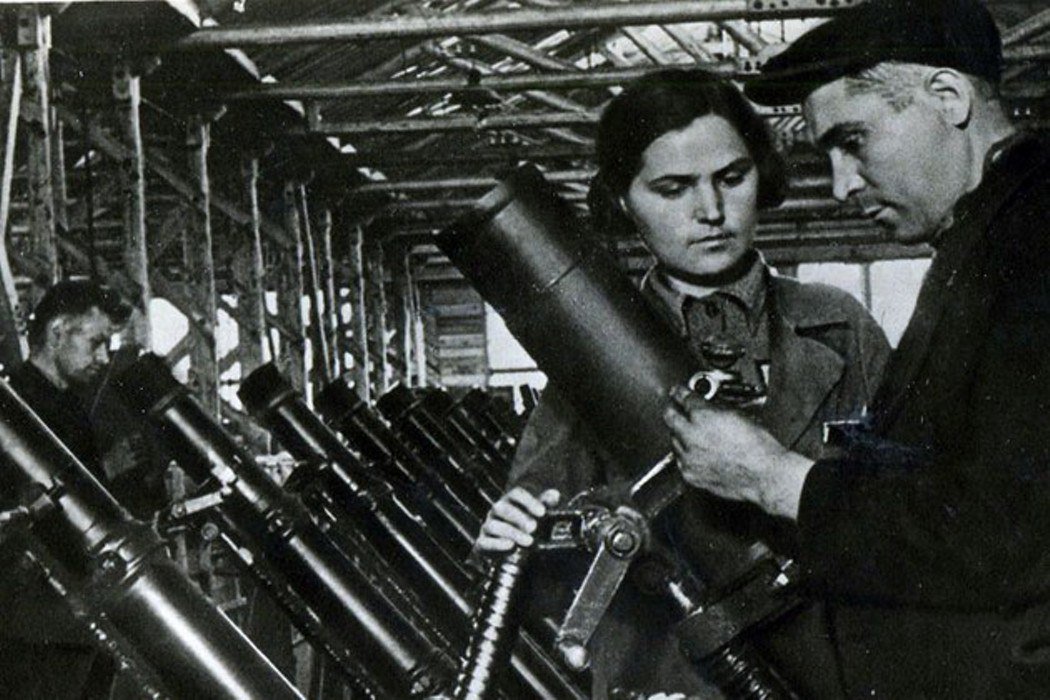 ДОБЛЕСТЬ УЗБЕКСКОГО НАРОДА
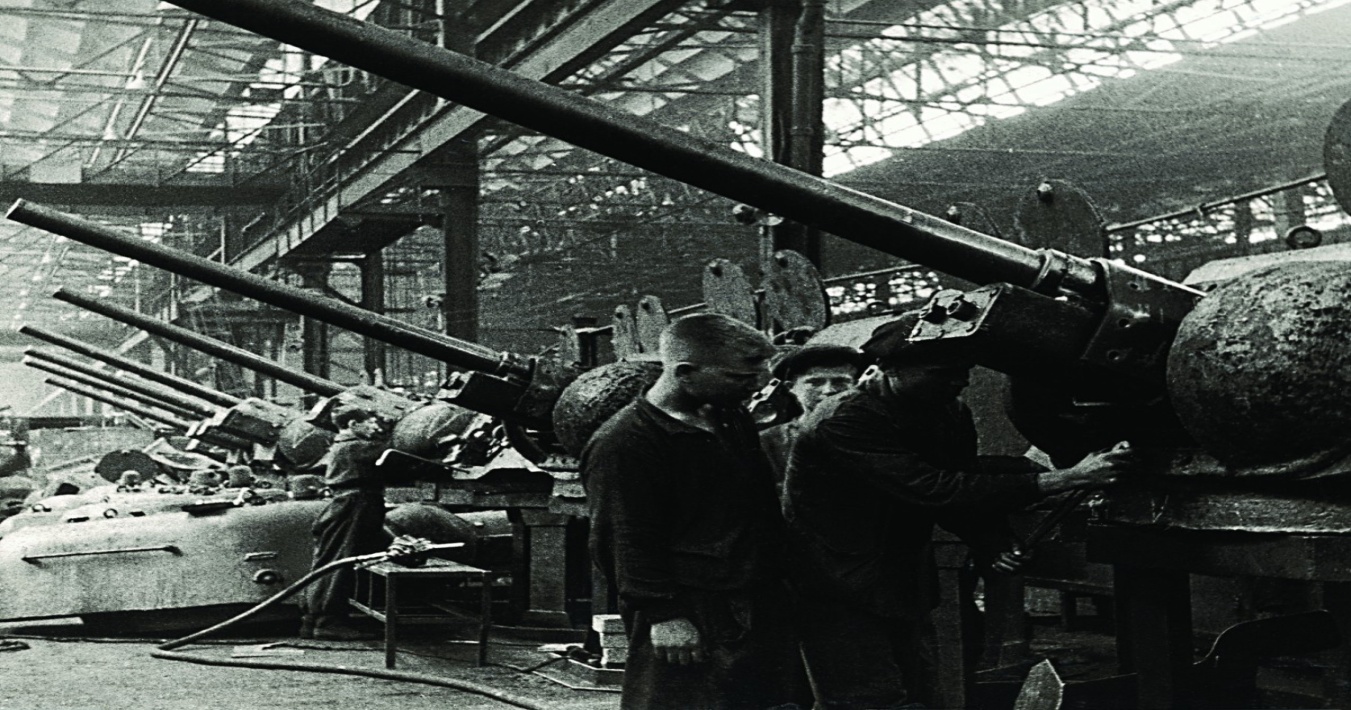 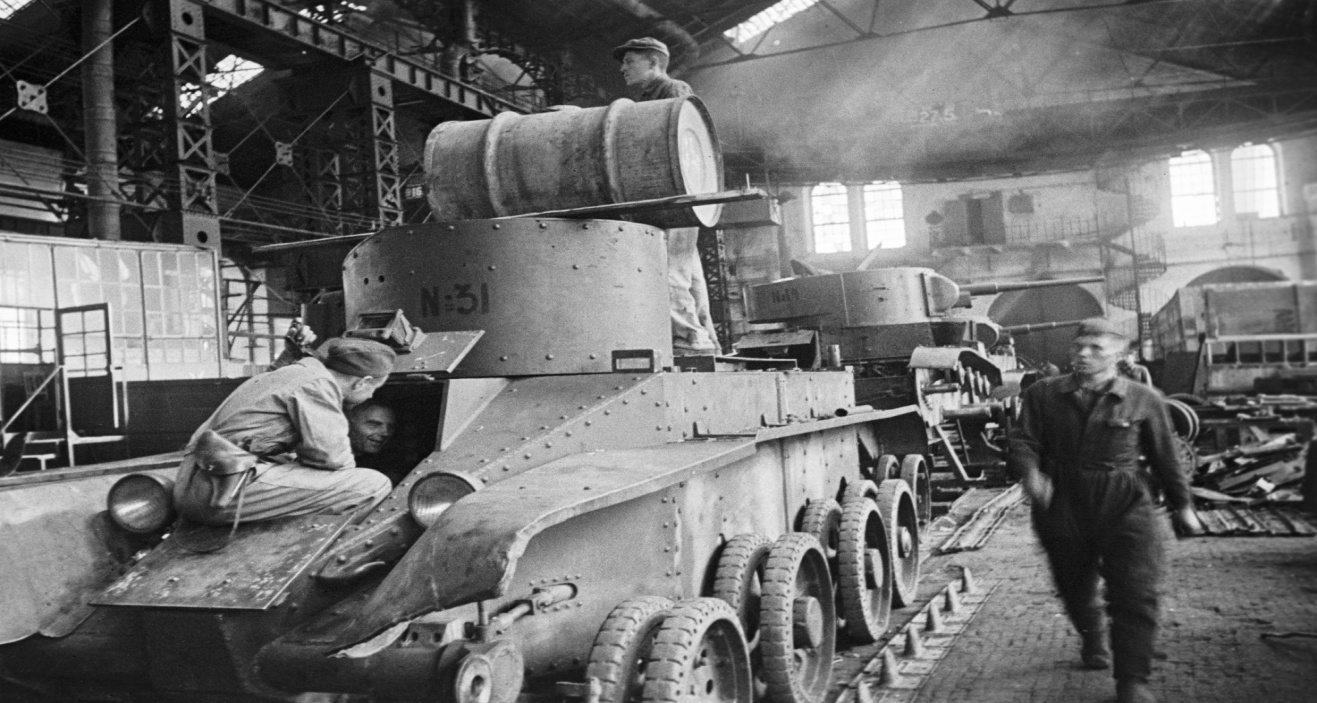 Было эвакуировано более 100 предприятий, так в Ташкенте и Ташкентской области было размещено 55 предприятий, в Самарканде 14, Ферганской долине 22, в Бухаре 2, а также были эвакуированы тысячи рабочих.
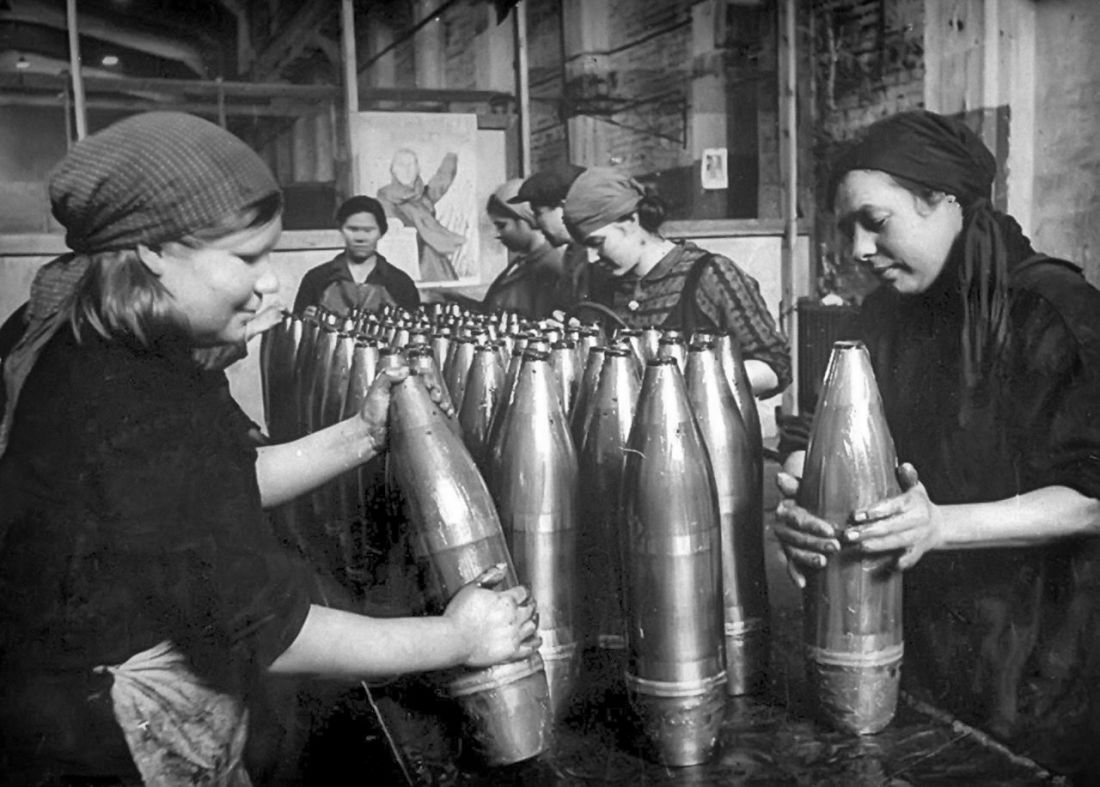 ДОБЛЕСТЬ УЗБЕКСКОГО НАРОДА
Благодаря самоотверженному труду рабочих Узбекистана, эвакуированные предприятия за короткий срок были восстановлены и начали производить всё необходимое для фронта. Было также построено 280 новых предприятий.
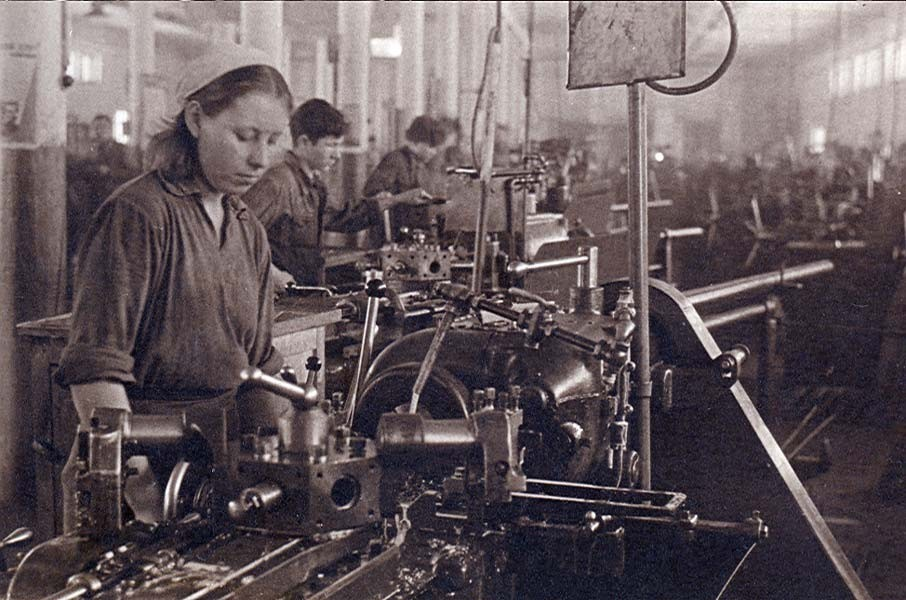 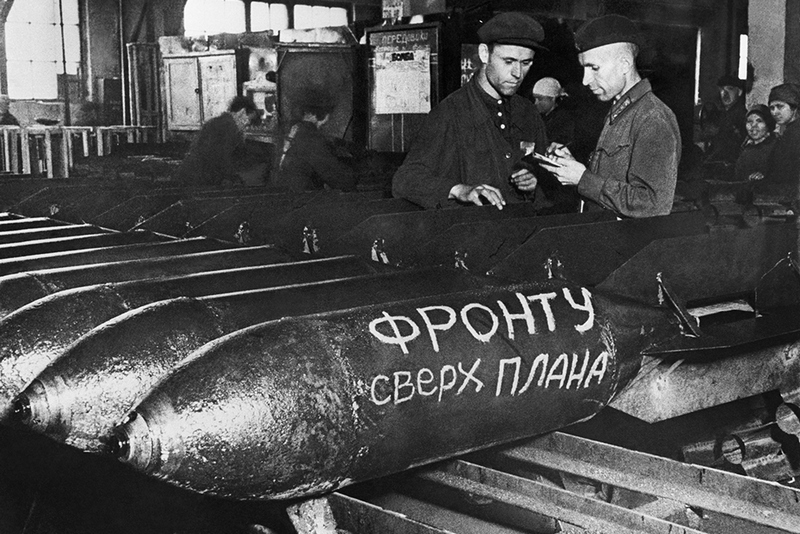 ДОБЛЕСТЬ УЗБЕКСКОГО НАРОДА
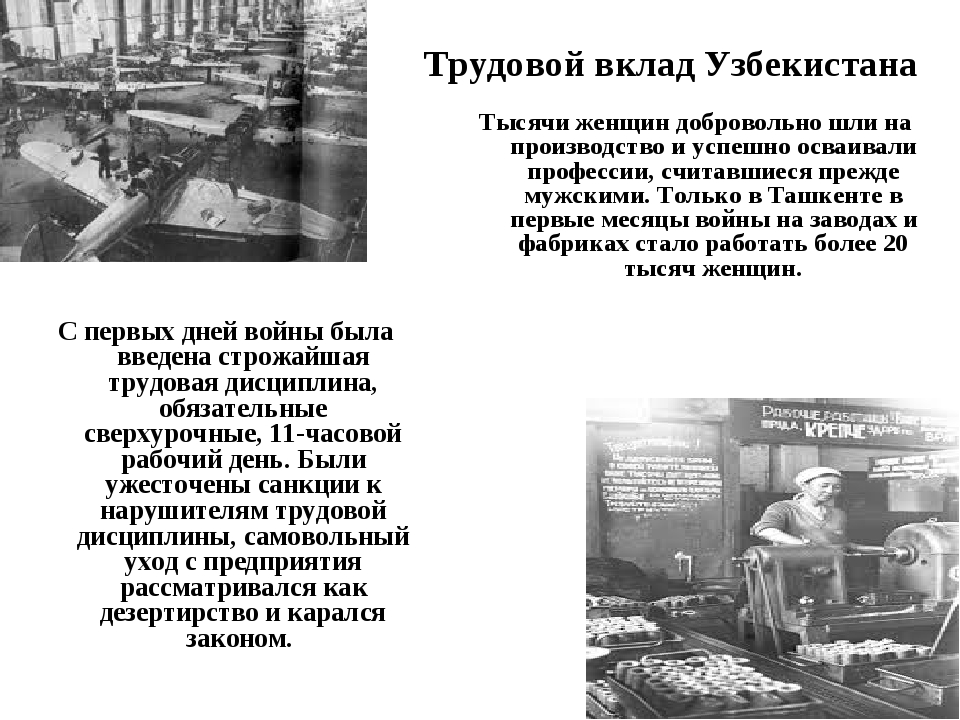 Тысячи женщин добровольно шли на производство и успешно осваивали профессии, считавшиеся прежде мужскими. Только в Ташкенте в первые месяцы войны на заводах и фабриках стало работать более 20 тысяч женщин.
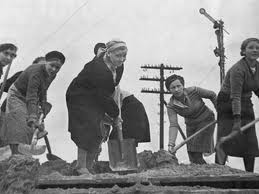 ДОБЛЕСТЬ УЗБЕКСКОГО НАРОДА
Дети войны на заводах отцов заменили,                    «Все для победы!                           Все для фронта!»                         – был лозунг один.                       Жили в цехах,                         За станками и ели,                            и пили,                                                            Дни и ночи работая, верили – мы победим!
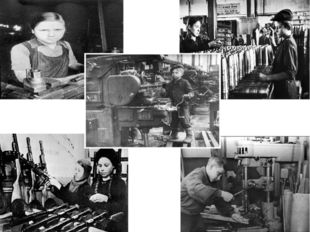 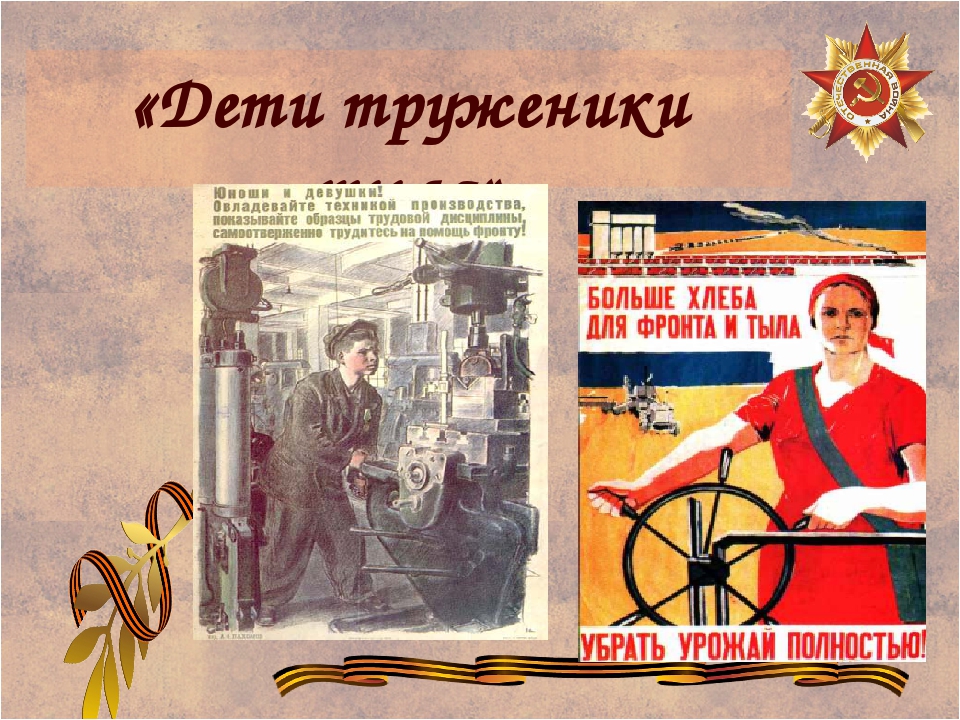 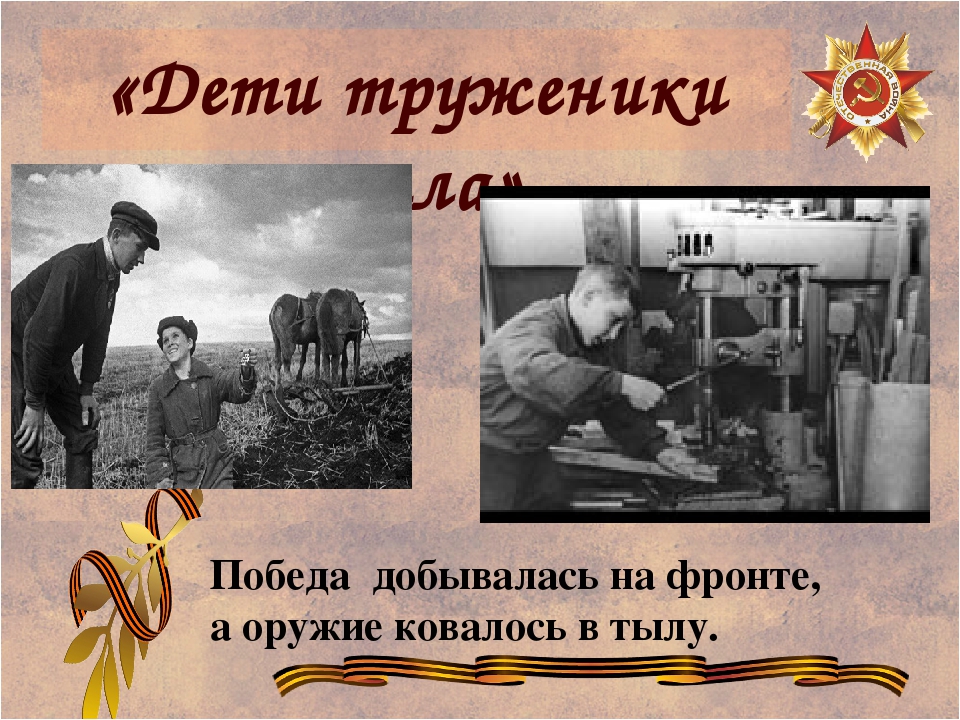 ДОБЛЕСТЬ УЗБЕКСКОГО НАРОДА
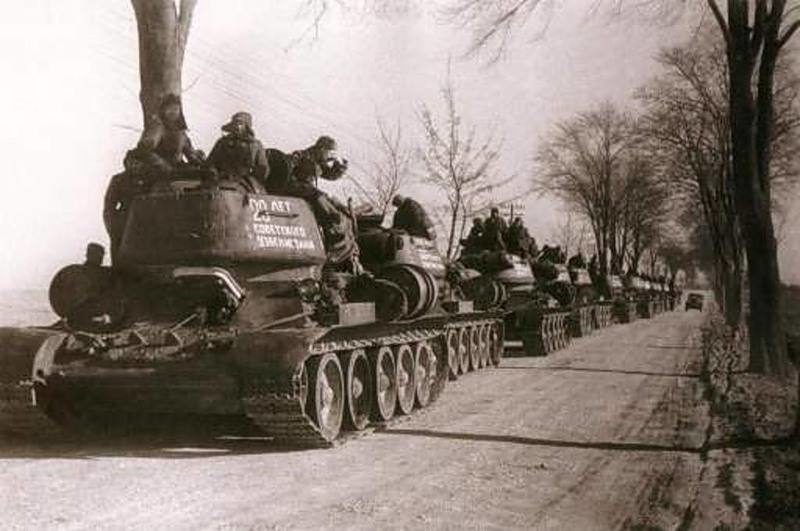 За годы войны Узбекистан поставил фронту 2100 самолётов, более 1700 моторов для самолётов и другие виды оружия, а также военное снаряжение. Текстильные фабрики Узбекистана внесли большой вклад в обеспечение воинов теплой одеждой.
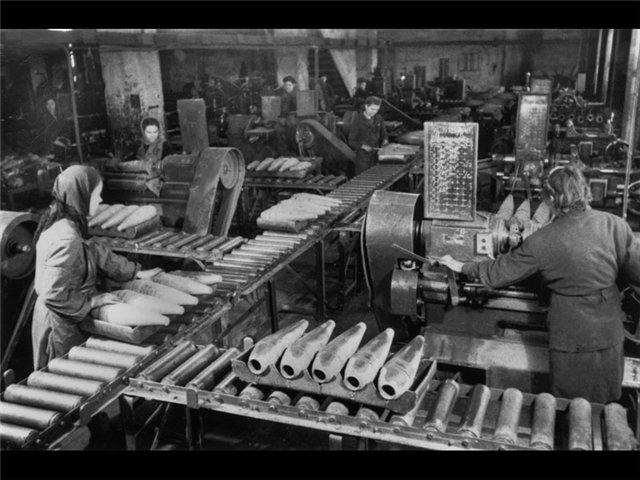 ДОБЛЕСТЬ УЗБЕКСКОГО НАРОДА
Постановление 
ГКО № 1340 
от 24 февраля
 1942 г.
 «Об увеличении выпуска самолетов ПС-84
 («Дуглас») на заводе № 84 в городе Ташкенте.
ДОБЛЕСТЬ УЗБЕКСКОГО НАРОДА
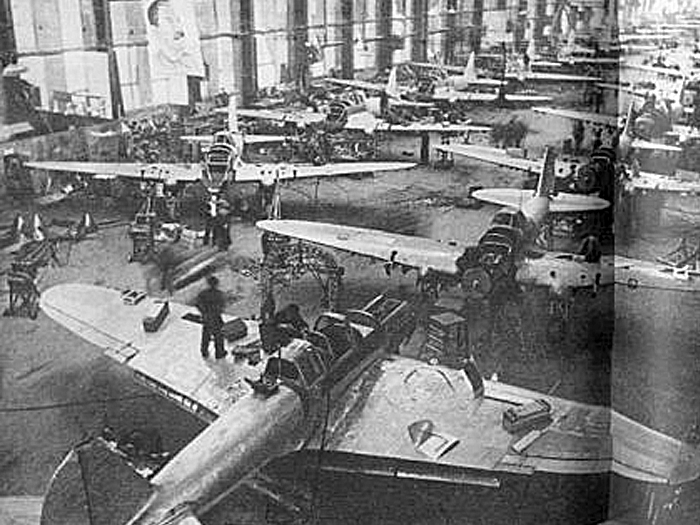 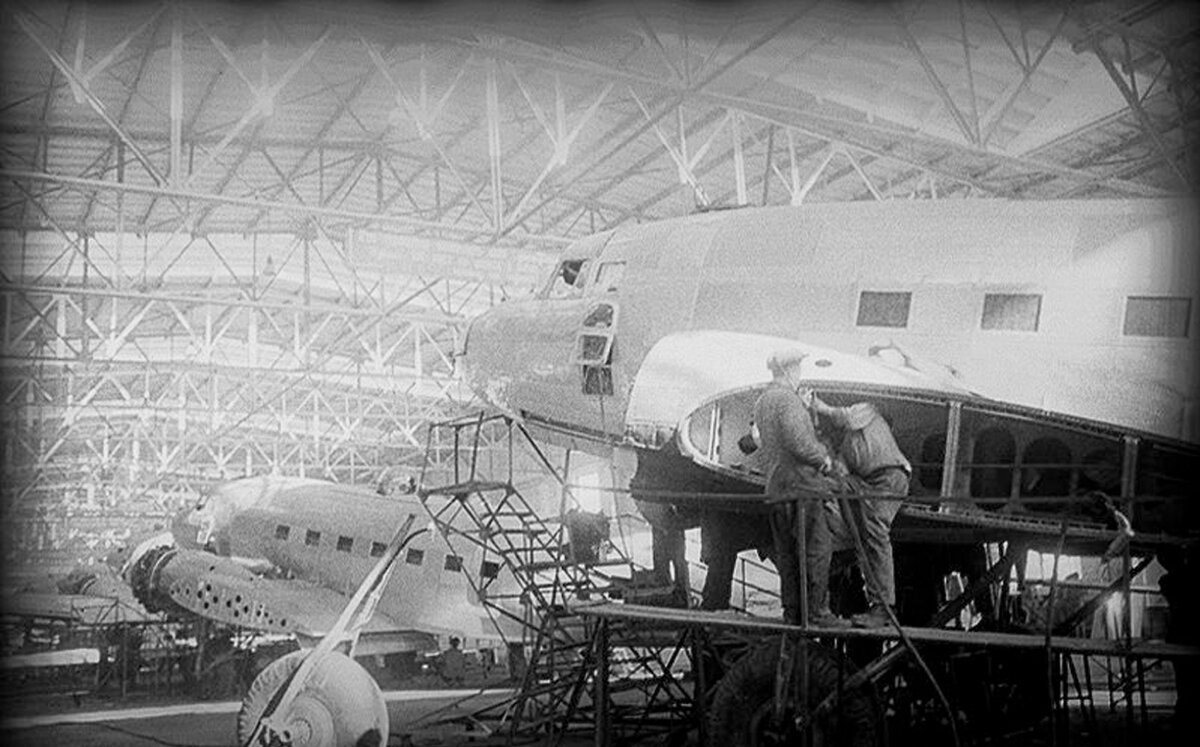 СБОРОЧНЫЙ ЦЕХ НА ОДНОМ ИЗ АВИАСТРОИТЕЛЬНЫХ ПРЕДПРИЯТИЙ ЭВАКУИРОВАННЫХ В УЗБЕКИСТАН. 1943 Г.
ДОБЛЕСТЬ УЗБЕКСКОГО НАРОДА
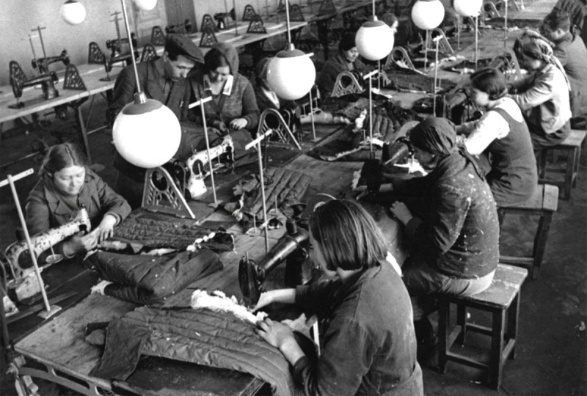 Заводы стали выпускать продукцию необходимую для фронта - это снаряды,      самолеты, минометы, бронепоезда, парашюты и многое - многое другое.
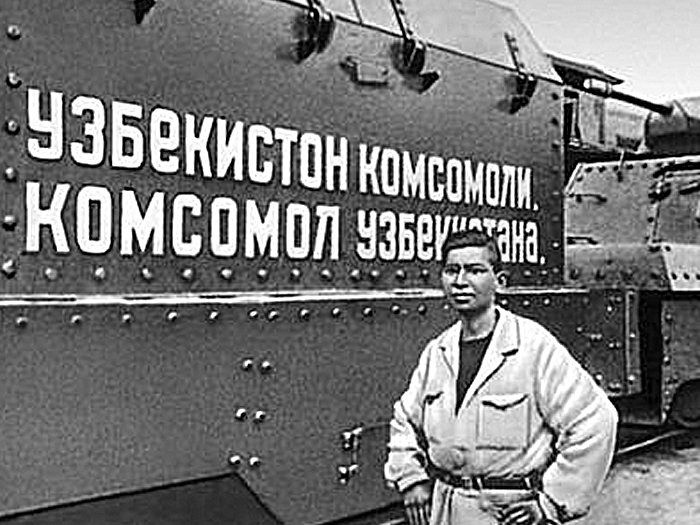 Огромную помощь наша республика оказала также в сборе и производстве теплой одежды.
ГЕРОИЗМ СЕЛЬСКИХ ТРУЖЕНИКОВ
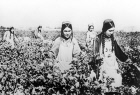 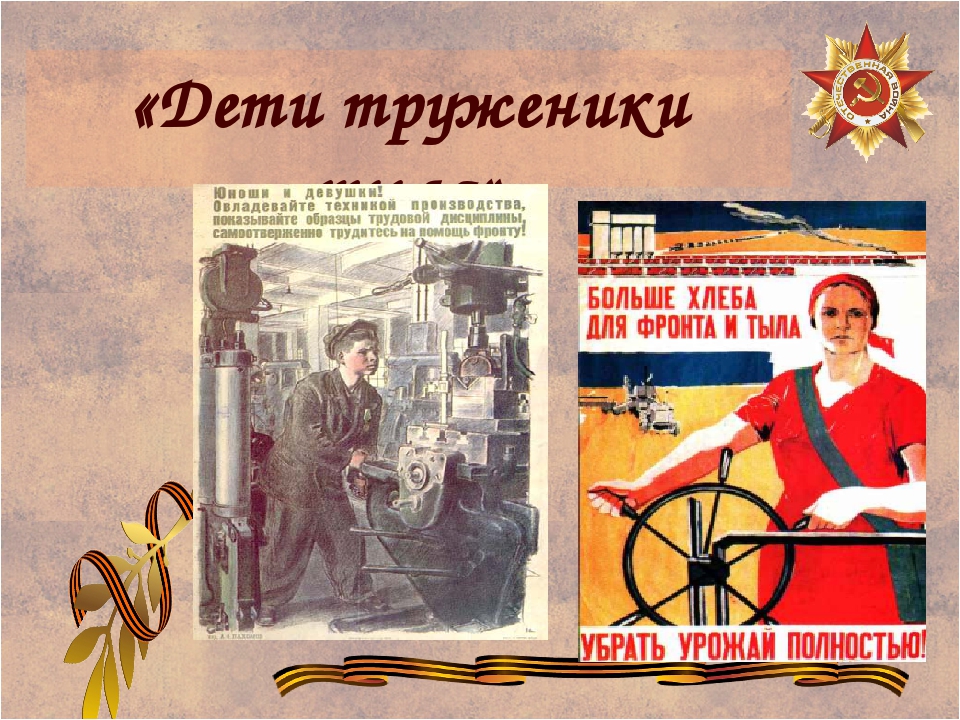 Сельское население Узбекистана проявило большую самоотверженность в обеспечении фронта   необходимым продовольствием и одеждой.
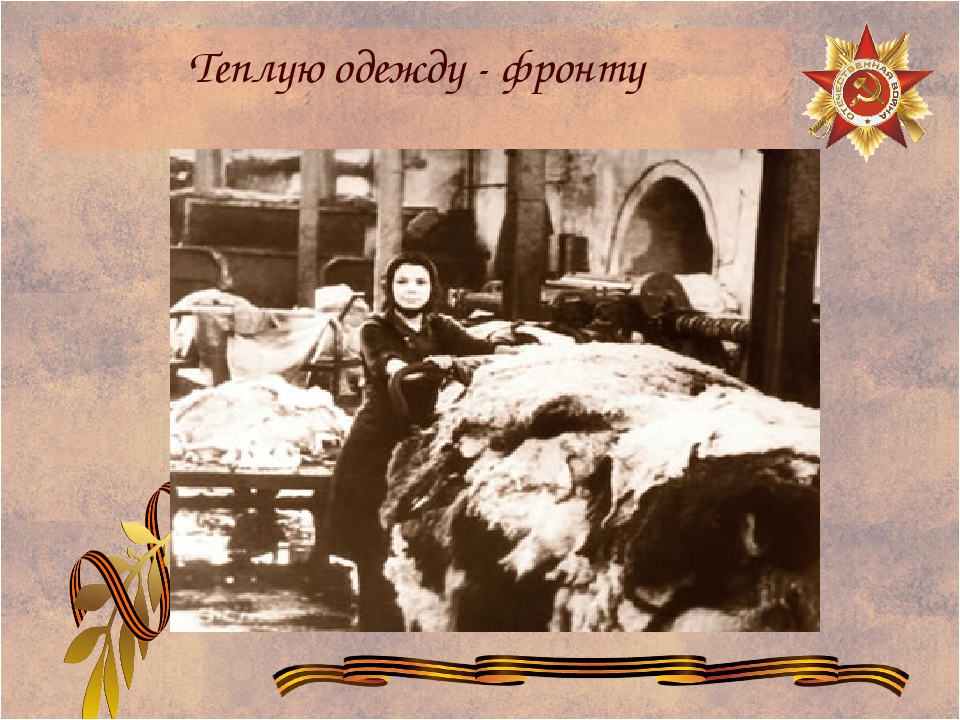 ГЕРОИЗМ СЕЛЬСКИХ ТРУЖЕНИКОВ
В сельском хозяйстве стало не хватать рабочей силы, так как мужчины были мобилизованы на фронт. Их места заняли женщины и дети. Сельские труженики мужественно преодолевали все тяготы и невзгоды военных лет.
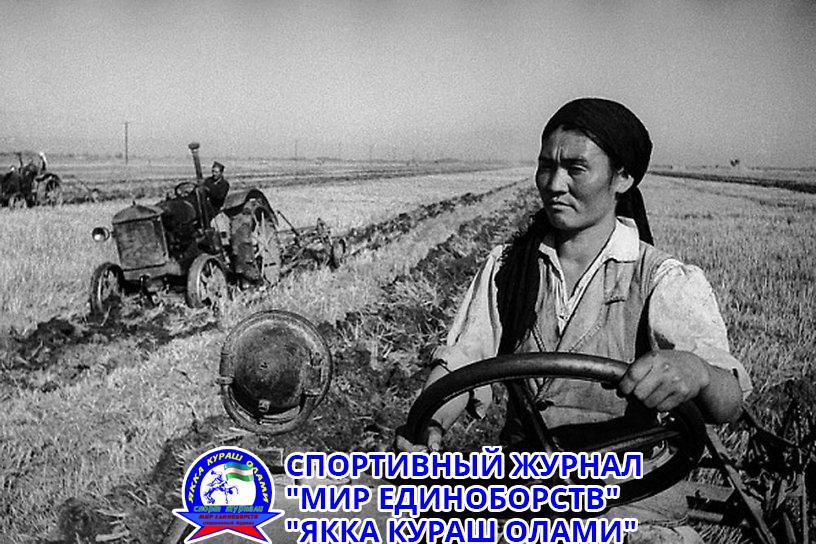 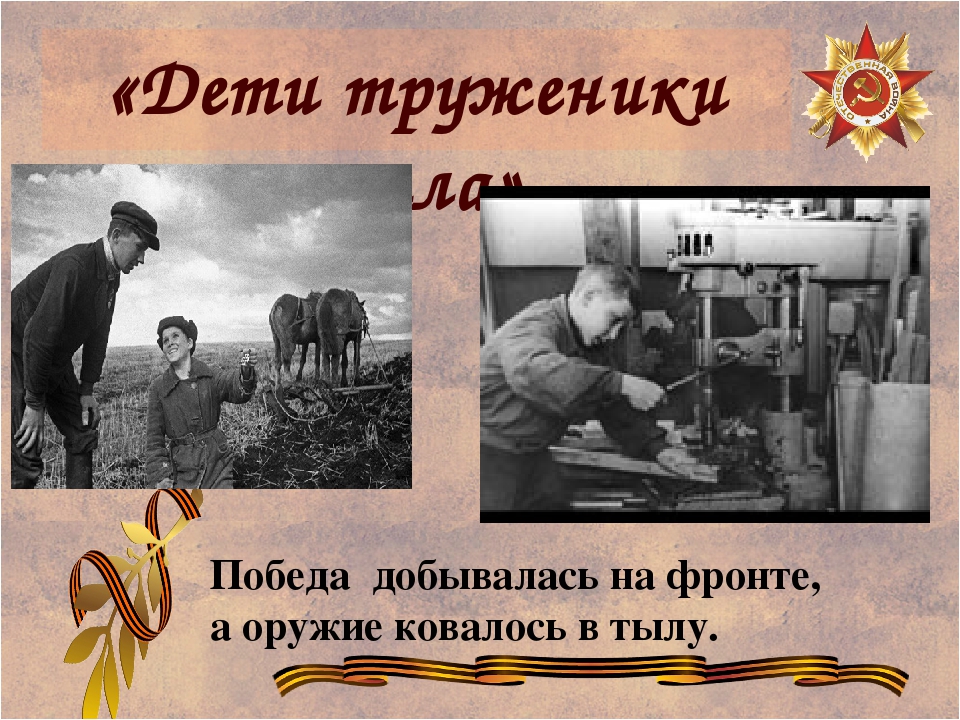 ГЕРОИЗМ СЕЛЬСКИХ ТРУЖЕНИКОВ
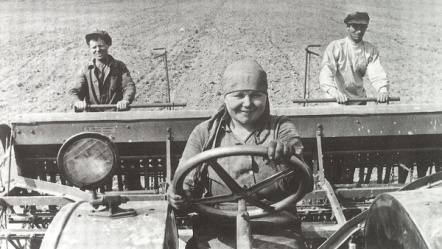 В годы войны было произведено
более 4 миллионов тонн хлопка, 
более 5 миллионов тонн зерна.
Вместе с тем, росло 
производство 
и других видов 
сельскохозяйственной 
продукции.
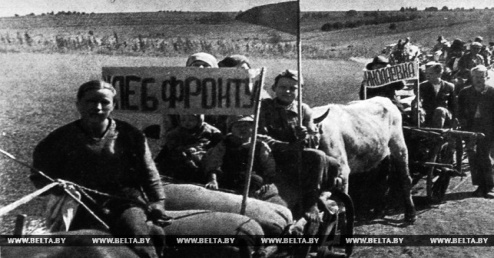 БЕЗМЕРНАЯ ЩЕДРОСТЬ
Население Узбекистана в годы войны проявило безмерную щедрость, сделав личные вклады в борьбу против гитлеровской Германии.
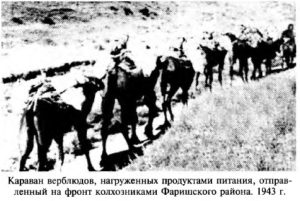 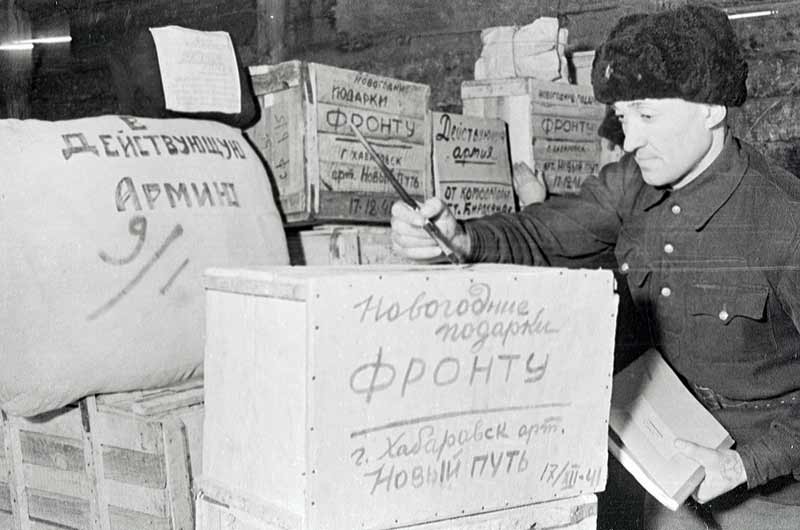 БЕЗМЕРНАЯ ЩЕДРОСТЬ
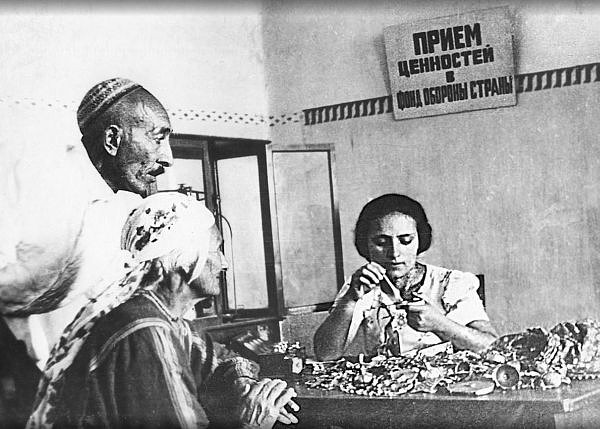 Жители городов и сёл сдали в фонд обороны страны более 650 миллионов рублей и около 55 кг золота и других драгоценных изделий.
БЕЗМЕРНАЯ ЩЕДРОСТЬ
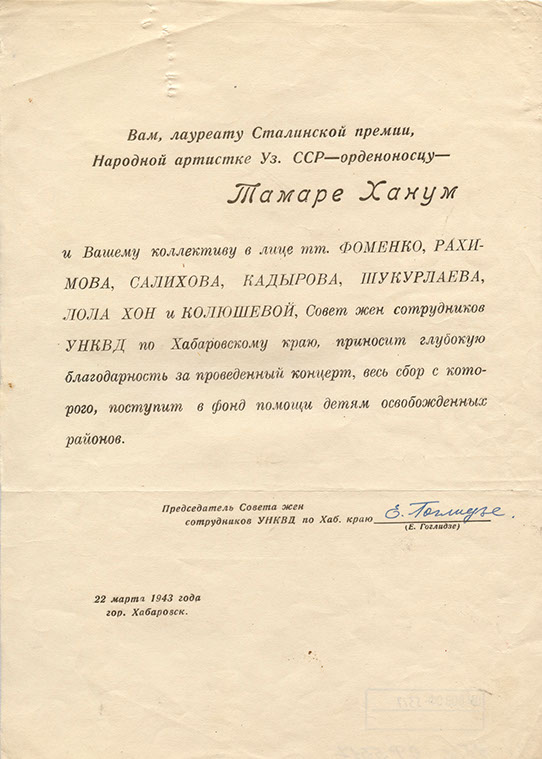 Концерты, также помогали фронту.
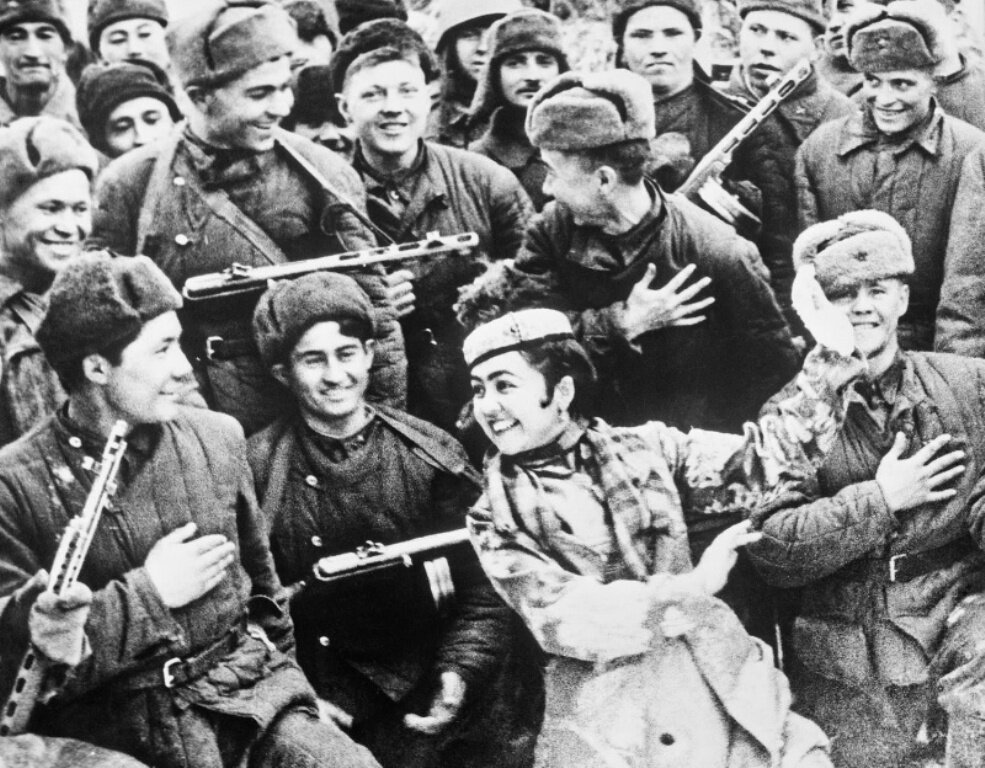 БЕЗМЕРНАЯ ЩЕДРОСТЬ
На эти средства были построены бронепоезда, танки, самолёты и все они были переданы фронту.
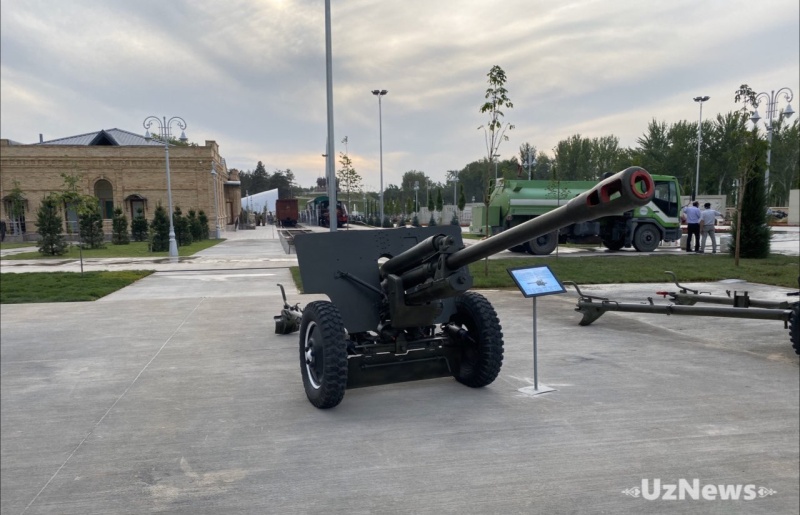 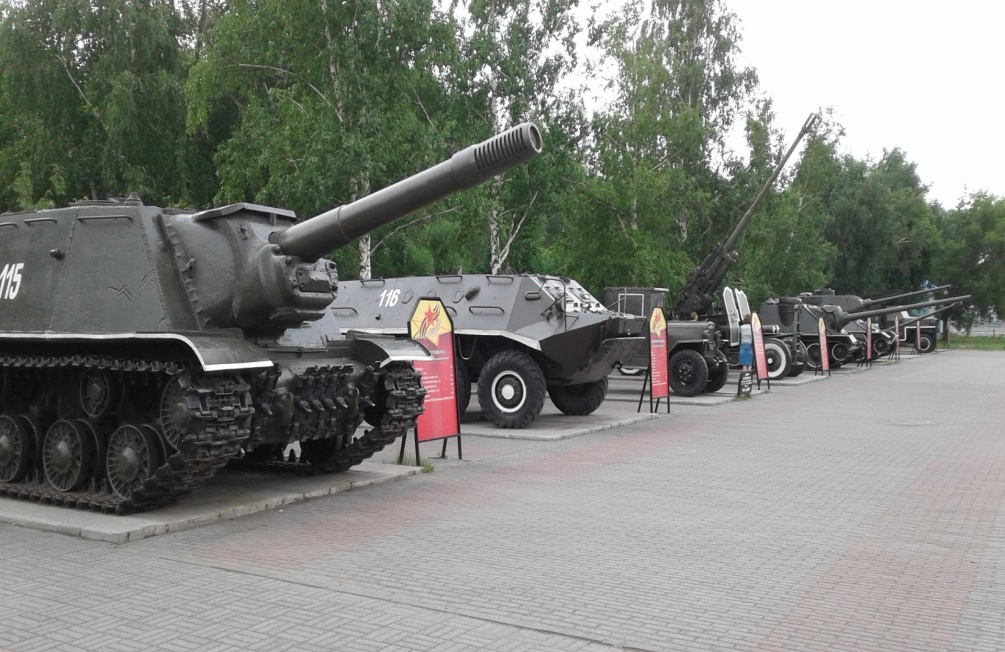 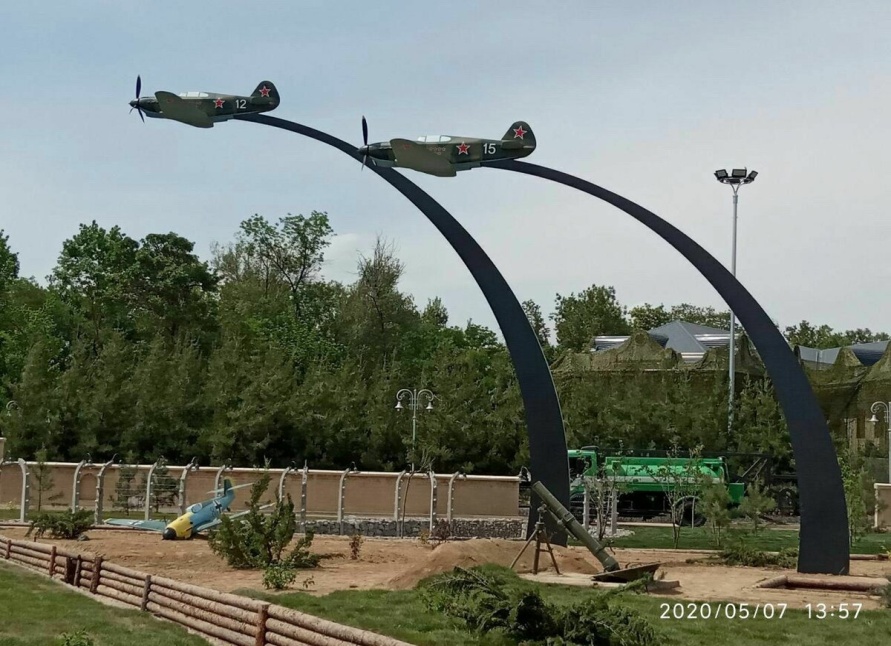 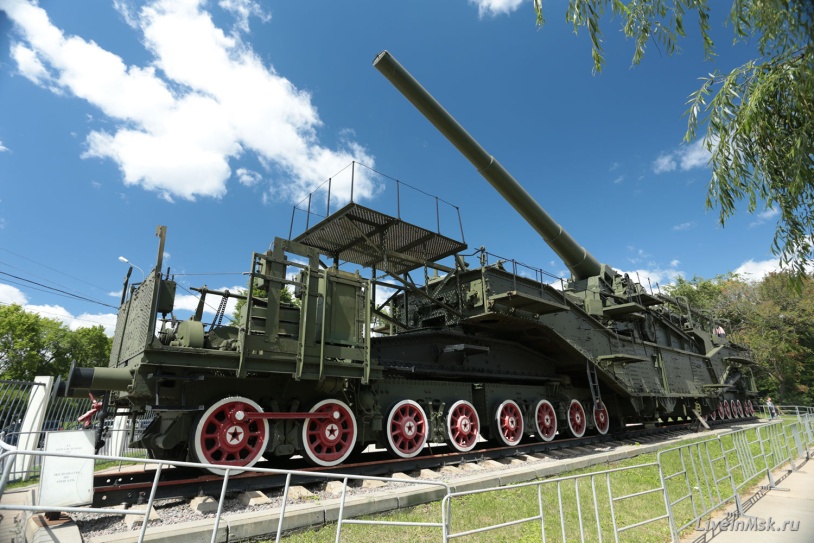 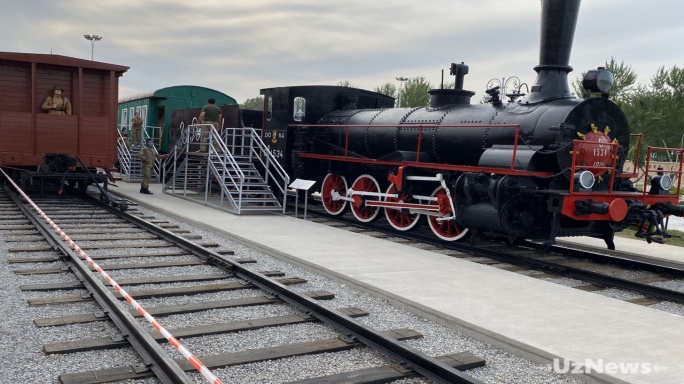 БЕЗМЕРНАЯ ЩЕДРОСТЬ
По решению правительства бывшего Советского Союза часть мирного населения проживавшего на территории, где развернулись военные действия, была эвакуирована вглубь страны.
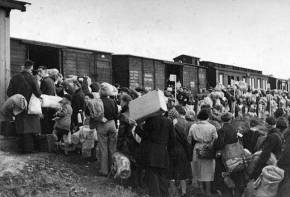 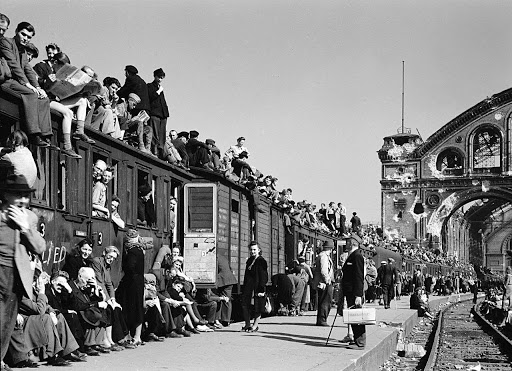 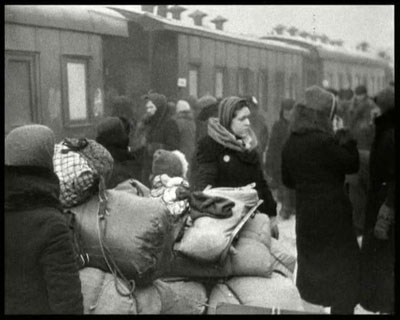 БЕЗМЕРНАЯ ЩЕДРОСТЬ
Из них более одного миллиона были    привезены в Узбекистан.
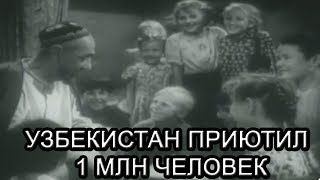 БЕЗМЕРНАЯ ЩЕДРОСТЬ
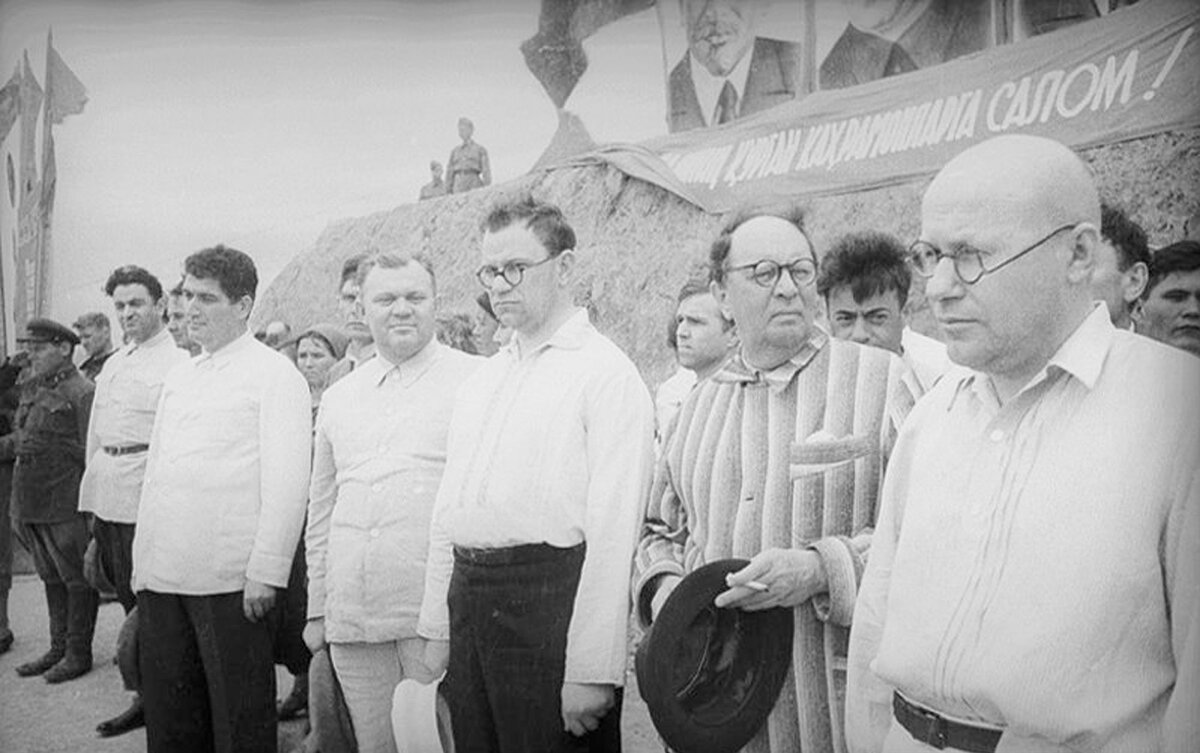 Среди эвакуированных также были и всем известные и уважаемые люди.
БЕЗМЕРНАЯ ЩЕДРОСТЬ
Из числа эвакуированных в Узбекистан 200 тысяч  составляли дети - сироты.
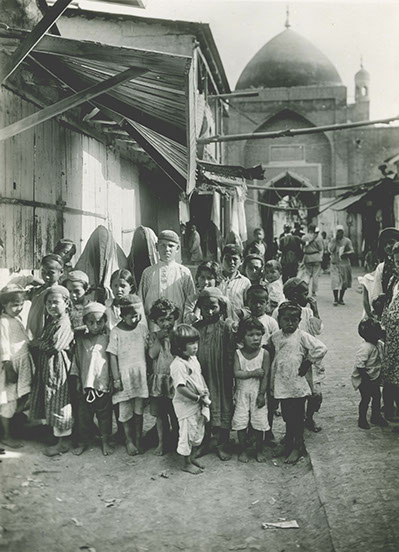 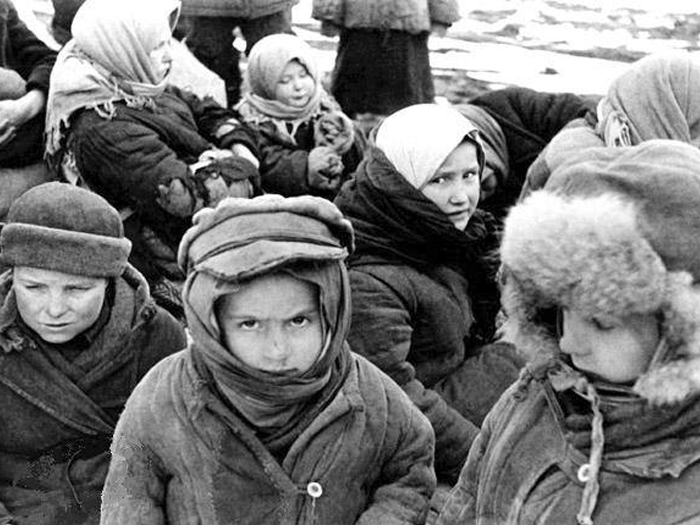 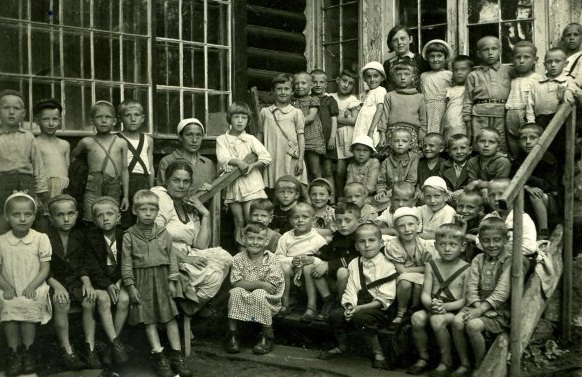 ЗАПОМНИТЕ !
БЕЗМЕРНАЯ ЩЕДРОСТЬ
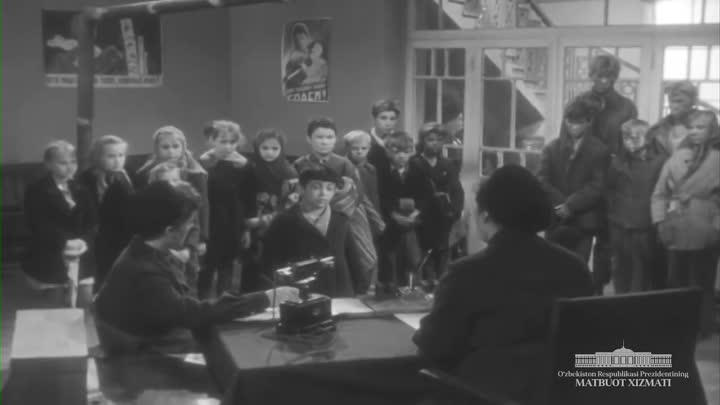 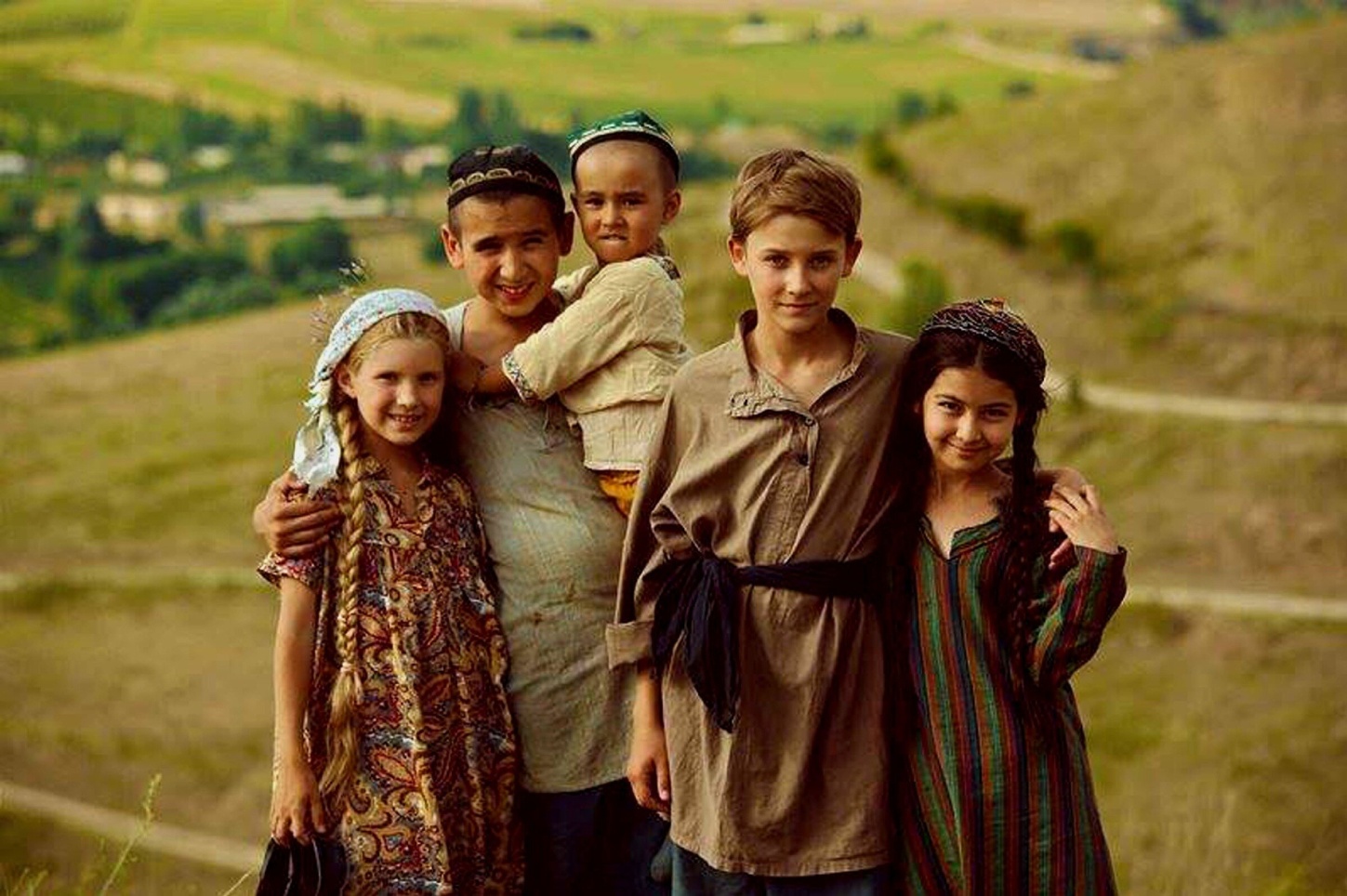 Народ Узбекистана встретил их дружелюбно, окружил теплом и заботой, предоставил им кров в своих собственных домах. Люди с готовностью делились с эвакуированными гражданами кровом, пищей и одеждой.
БЕЗМЕРНАЯ ЩЕДРОСТЬ
Основную часть эвакуированных детей разместили в детских домах и интернатах. Но узбекский народ и тут проявил душевную щедрость - более пяти с половиной тысяч из числа прибывших детей были усыновлены добрыми людьми.
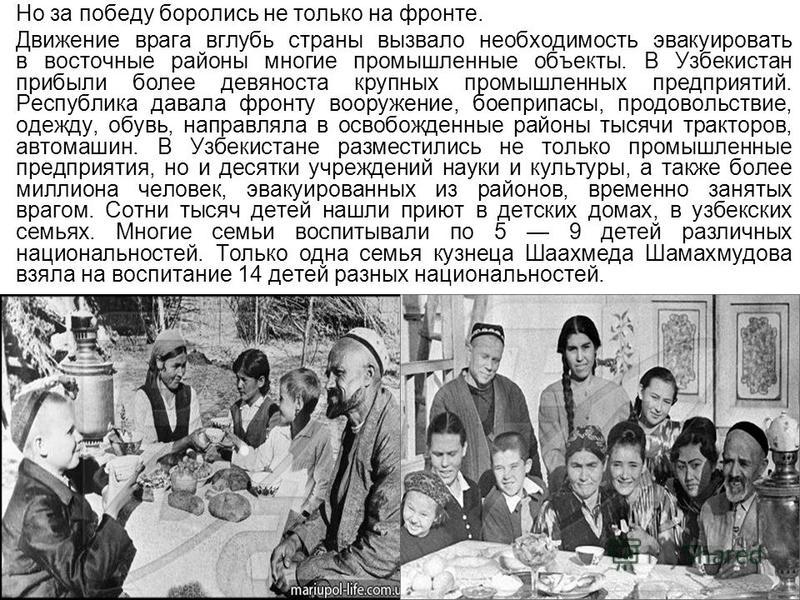 БЕЗМЕРНАЯ ЩЕДРОСТЬ
Одной из таких безмерно щедрых семей была семья Шомахмудовых. Эта семья усыновила 16 детей разных национальностей, которых они бережно вырастили и воспитали.
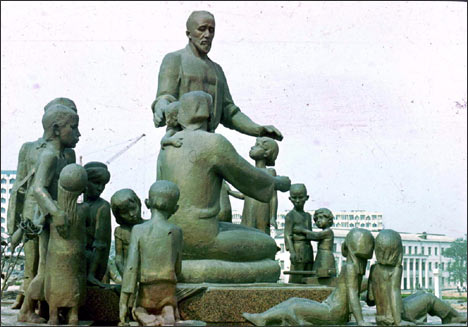 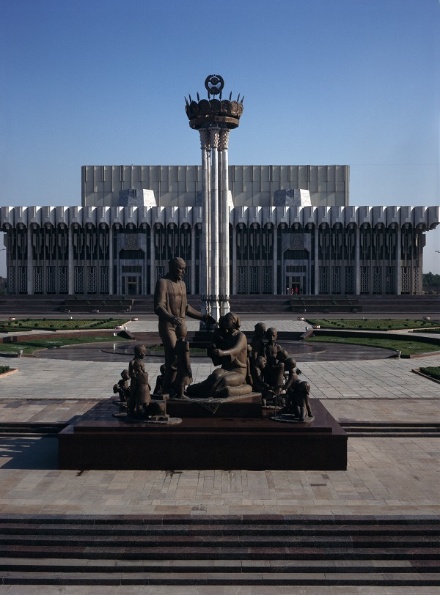 Это ещё один яркий пример проявления толерантности и душевной щедрости узбекского народа.
БЕЗМЕРНАЯ ЩЕДРОСТЬ
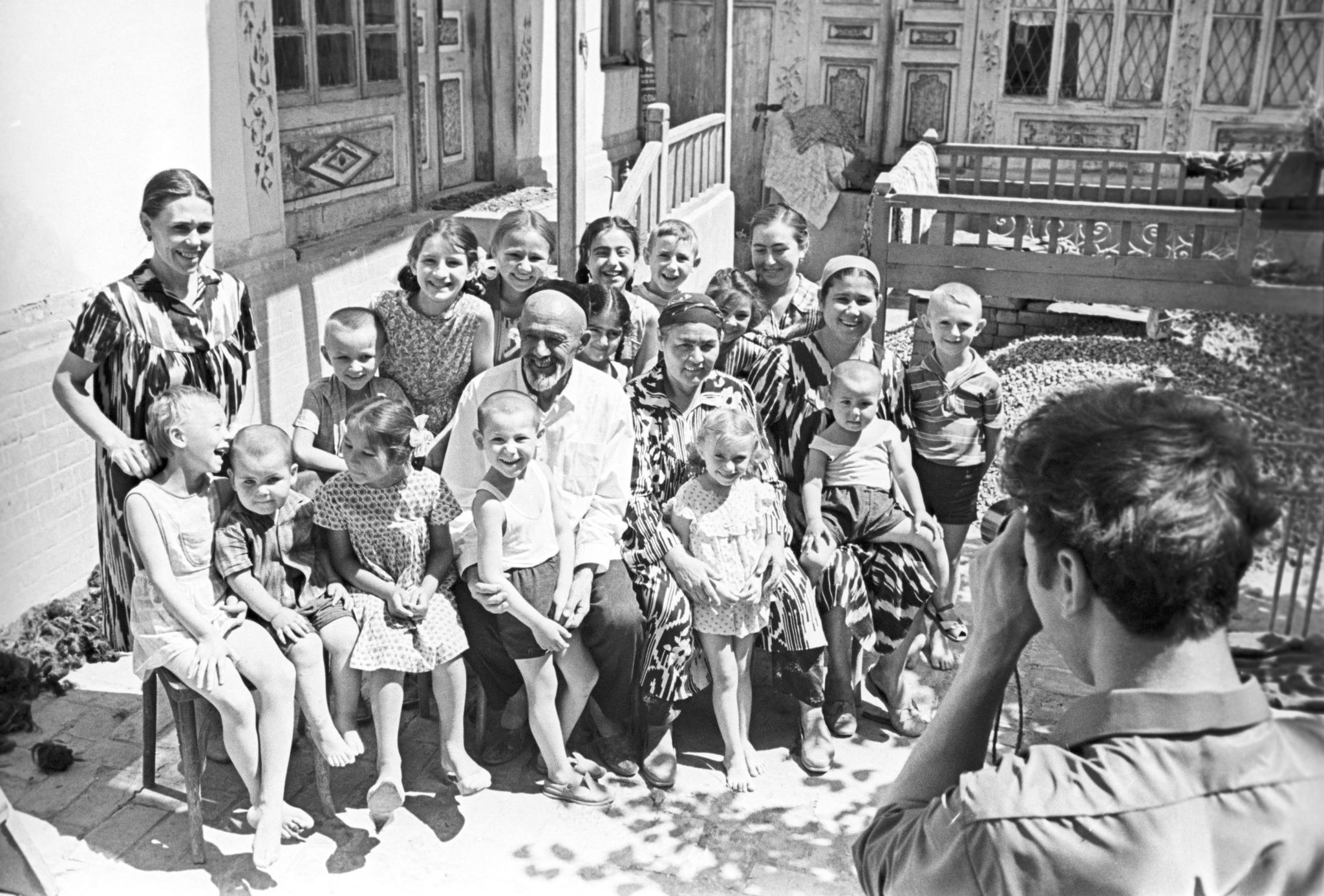 За один только 1943 год пожилой кузнец Шомахмудов стал отцом четверых детей. Дети у него все разных национальностей и разных фамилий: Рая Мальцева - белоруска, Малика Исламова - татарка, Володя Урусов русский, а четвёртый сын кузнеца - безымянный двухлетний мальчик неизвестного происхождения. Шомахмудов сам дал ему имя - Ногмат, что значит «дар». Всего среди усыновленных детей были русские, белорус, молдаванин, еврейка, латыш, казах, немка и татарин.
ВЫВОДЫ
На фронт отправлено:
17342 авиамоторов
1,5 млн. миномётов
2090 самолётов
560 тыс. снарядов
2,5 млн. авиабомб
22 млн. мин
5 бронепоездов
1 млн. гранат
2200 полевых кухонь
7,5 млн. гимнастёрок
2,5 млн. ватных телогреек
2 млн. сапог и ботинок
18 военно-санитарных поездов
ВЫВОДЫ
Узбекский народ писал много писем. На эти 
письма узбекского народа откликнулись 
тысячи воинов всех национальностей, которые 
давали клятвенные обещания еще отважнее
сражаться и разгромить ненавистного врага.
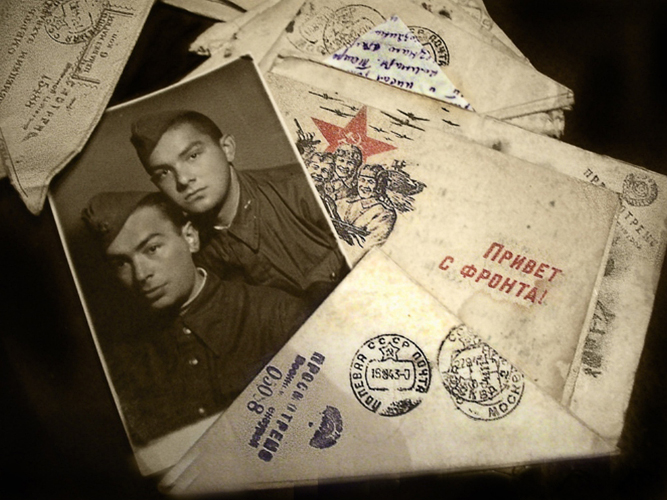 Таким образом, безграничная помощь трудящихся фронту, 
их материальная и моральная поддержка вызывали в сердцах 
воинов чувство благодарности к своему народу и жажду мести
 к врагу. А постоянная крепкая связь между тылом и фронтом, 
установившаяся взаимная переписка были залогом Победы 
в войне. Эта была великая Победа наших дедов, отцов, 
старших братьев и сестер над немецкими захватчиками.
ЗАДАНИЯ
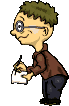 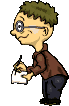 1
3
Как вы думаете о  деятельности детей, привлечённых к труду в годы войны?
Прочитайте учебник 
§41.
Стр. 131 – 133.
Подумайте над вопросом № 2      Стр. 136.